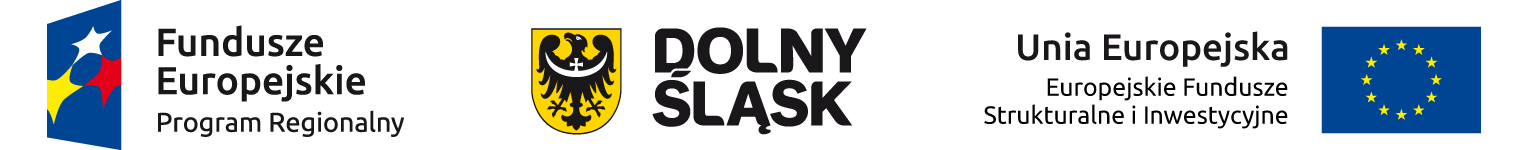 Podstawowe informacje dot. naboru wniosków                                          o dofinansowanie w trybie konkursowym  
dla 
Osi Priorytetowej 10 EDUKACJA 
Poddziałanie 10.2.2
Zapewnienie równego dostępu do wysokiej jakości edukacji podstawowej, gimnazjalnej, ponadgimnazjalnej – ZIT WrOF 
Poddziałanie 10.2.4
Zapewnienie równego dostępu do wysokiej jakości edukacji podstawowej, gimnazjalnej, ponadgimnazjalnej – ZIT AW 

Regionalny Program Operacyjny 
Województwa Dolnośląskiego 2014-2020
Wrocław, 11.06.2018 r.
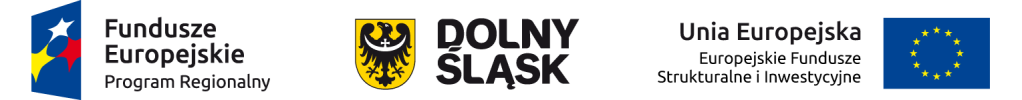 RPDS.10.02.02-IZ.00-02-300/18 – konkurs dla ZIT WrOF
RPDS.10.02.04-IZ.00-02-302/18 – konkurs dla ZIT AW


Konkursy dla Wnioskodawców chcących realizować projekt:
obejmujący obszarem realizacji ZIT WrOF
obejmujący obszarem realizacji ZIT AW



Gminy wchodzące w skład ZIT WrOF i AW – Regulamin konkursu, Słownik skrótów i pojęć, str. 11-12
2
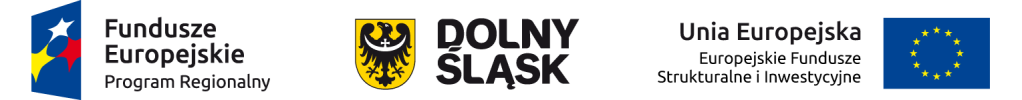 Konkurs ogłasza:
Instytucja Zarządzająca (IZ RPO WD)Regionalnym Programem Operacyjnym Województwa Dolnośląskiego 2014 -2020 – Zarząd Województwa Dolnośląskiego
oraz
Gmina Wrocław i Gmina Wałbrzych 
pełniące funkcję Instytucji Pośredniczących (IP RPO WD) 
w ramach instrumentu Zintegrowane Inwestycje Terytorialne 


Instytucja Zarządzająca i Instytucje Pośredniczące
pełnią rolę 
Instytucji Organizującej Konkurs (IOK)  

Zadania związane z naborem wniosków realizuje Departament Funduszy Europejskich w Urzędzie Marszałkowskim Województwa Dolnośląskiego z siedzibą we Wrocławiu, ul. Mazowiecka 17
3
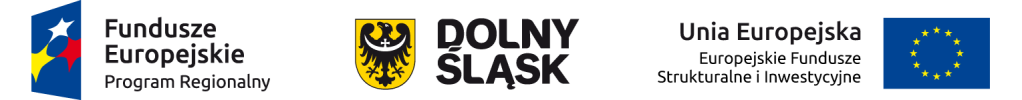 Dokumentacja konkursowa:
Konkurs został ogłoszony 8 maja 2018 r.
Ogłoszenie o konkursie oraz Regulamin konkursu są dostępne na stronie: 
www.funduszeeuropejskie.gov.pl
www.rpo.dolnyslask.pl
www.zitaj.jeleniagora.pl


Co się składa na dokumentację konkursową:
Regulamin konkursu
Załącznik nr 1 Kryteria wyboru projektów
Załącznik nr 2  Lista wskaźników
Załącznik nr 3 Zakres wniosku o dofinansowanie
Załącznik nr 4 Standardy realizacji wybranych form wsparcia (z katalogiem stawek maksymalnych)
Załącznik nr 5 Oświadczenie dotyczące kryterium dostępu nr 5
Załącznik nr 6 Oświadczenie dotyczące kryterium dostępu nr 6
Załącznik nr 7, Załącznik nr 8, Załącznik nr 9, Załącznik nr 10, Załącznik nr 11 – Wzory umów, decyzji i porozumienia z PJB o dofinansowanie

Dodatkowe pliki pomocnicze:
Podstawowe informacje dotyczące uzyskiwania kwalifikacji w ramach projektów EFS
Angażowanie nauczycieli w projektach edukacyjnych EFS
4
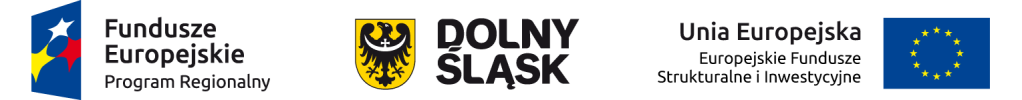 Kwota środków europejskich przeznaczona na konkurs
Kwota środków europejskich przeznaczona na konkurs 
nr RPDS.10.02.02-IZ.00-02-300/18 
wynosi: 
4 500 000 EUR tj. 18 972 450 PLN 

Kwota środków europejskich przeznaczona na konkurs 
nr RPDS.10.02.04-IZ.00-02-302/18 
wynosi: 
3 400 000 EUR tj. 14 334 740 PLN
5
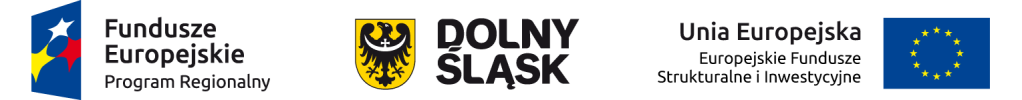 Wnioskodawcy w Działaniu 10.2
Kto może być Wnioskodawcą/Beneficjentem?
jednostki samorządu terytorialnego, ich związki i stowarzyszenia; 
jednostki organizacyjne jst*; 
organizacje pozarządowe; 
organy prowadzące* publiczne i niepubliczne szkoły podstawowe, gimnazjalne i ponadgimnazjalne;

*Wnioskodawca musi posiadać osobowość prawną. Jeżeli placówka systemu oświaty prowadząca kształcenie ogólne (np. młodzieżowy ośrodek wychowawczy, młodzieżowy ośrodek socjoterapii, specjalny ośrodek szkolno-wychowawczy, specjalny ośrodek wychowawczy), szkoła lub poradnia psychologiczno-pedagogiczna jest jednostką organizacyjną jst posiadającą osobowość prawną to może być Wnioskodawcą. Jeżeli jednostki organizacyjne nie posiadają osobowości prawnej to Wnioskodawcą jest właściwa jednostka samorządu terytorialnego (np. Gmina, Powiat). Wówczas szkoła, poradnia itp. stanowi tzw. „Inny podmiot zaangażowany w realizację projektu” czyli realizatora projektu. Dane jednostki organizacyjnej podajemy wówczas w punkcie 2.11 Wniosku o dofinansowanie.

*organ prowadzący - minister, jednostka samorządu terytorialnego, inne osoby prawne i fizyczne
6
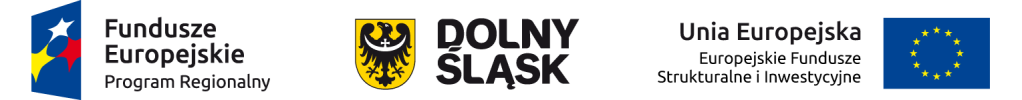 Partnerzy w Działaniu 10.2
Kto może być Partnerem?

Każdy podmiot posiadający osobowość prawną, również spoza katalogu Beneficjentów.
7
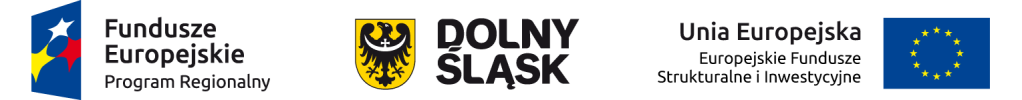 Uczestnicy projektu w Działaniu 10.2
Uczestnik projektu – osoba fizyczna bez względu na wiek lub podmiot bezpośrednio korzystająca z interwencji EFS; są to wyłącznie osoby, które można zidentyfikować i uzyskać od nich dane (co najmniej płeć, status na rynku pracy, wiek, wykształcenie) i dla których planowane jest poniesienie wydatków w ramach projektu.

Uczestnikami projektów 10.2 czyli grupą docelową, do której może być skierowane wsparcie w projekcie mogą być:
uczniowie i wychowankowie szkół i placówek prowadzących kształcenie ogólne 
(z wyłączeniem słuchaczy szkół dla dorosłych);
rodzice/opiekunowie prawni uczniów;
publiczne i niepubliczne szkoły podstawowe, gimnazjalne, ponadgimnazjalne lub placówki systemu oświaty prowadzące kształcenie ogólne;
nauczyciele i pracownicy pedagogiczni szkół i placówek oświatowych; 
osoby, które przedwcześnie opuściły system oświaty;


UWAGA! Projekt niespełniający tego wymogu, tzn. przewidujący wsparcie grupy docelowej niewpisującej się we wskazane powyżej, zostanie odrzucony.
8
[Speaker Notes: Szkoła dla dorosłych – szkole dla dorosłych - należy przez to rozumieć szkoły, o których mowa w art. 18 ust. 1 pkt 1 i 2 lit. a i f, w których stosuje się odrębną organizację kształcenia i do których są przyjmowane osoby mające 18 lat, a także kończące 18 lat w roku kalendarzowym, w którym są przyjmowane do szkoły;]
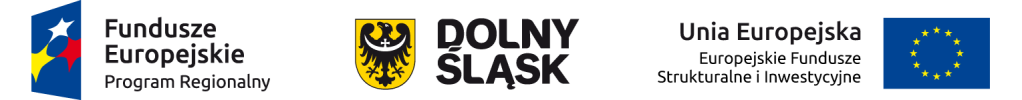 Uczestnicy projektu w Działaniu 10.2 cd.
uczniowie i wychowankowie szkół i placówek prowadzących kształcenie ogólne rozumiane zgodnie z Prawem Oświatowym: tj.

Szkoła – podmiot, o którym mowa w art. 2 pkt 2 oraz art. 18 ust 1 i 2 Prawa oświatowego: 
art. 2 pkt 2:
szkoły: 
a) podstawowe, w tym: specjalne, integracyjne, z oddziałami przedszkolnymi, integracyjnymi, specjalnymi, przysposabiającymi do pracy, dwujęzycznymi, sportowymi i mistrzostwa sportowego, sportowe i mistrzostwa sportowego,
b) ponadpodstawowe, w tym: specjalne, integracyjne, dwujęzyczne, z oddziałami integracyjnymi, specjalnymi, dwujęzycznymi, sportowymi i mistrzostwa sportowego, sportowe, mistrzostwa sportowego, rolnicze, leśne, morskie, żeglugi śródlądowej oraz rybołówstwa,
c) artystyczne;

Art. 18. 1.: Szkoły publiczne i niepubliczne dzielą się na następujące typy: 
1) ośmioletnią szkołę podstawową;
2) szkoły ponadpodstawowe: 
	a) czteroletnie liceum ogólnokształcące,
	b) pięcioletnie technikum,
	c) trzyletnią branżową szkołę I stopnia,
	d) trzyletnią szkołę specjalną przysposabiającą do pracy,
	e) dwuletnią branżową szkołę II stopnia,
	f) szkołę policealną dla osób posiadających wykształcenie średnie lub  wykształcenie średnie 	branżowe, o okresie nauczania nie dłuższym niż 2,5 roku.

UWAGA: wyłączone są szkoły dla dorosłych (szkoła podstawowa dla dorosłych, liceum dla dorosłych, szkoła policealna dla dorosłych)
9
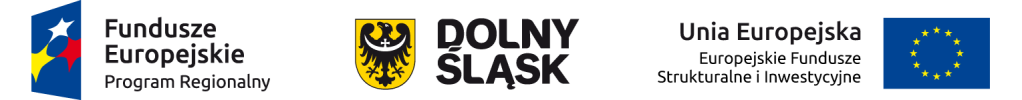 Uczestnicy projektu w Działaniu 10.2 a reforma oświaty
w okresie przejściowym (od 1.09.2017 – do 31.08.2019) wsparciem można objąć:
a) szkoły gimnazjalne, które nie zostały przekształcone/włączone w strukturę innych szkół, ich uczniowie oraz nauczyciele;
b) szkoły powstałe w wyniku przekształcenia gimnazjum, w których funkcjonują klasy
gimnazjalne, uczniowie tych klas oraz nauczyciele;
c) oddziały gimnazjalne (powstałe w wyniku włączenia gimnazjów do innych szkół), ich uczniowie oraz nauczyciele;
d) uczniowie, którzy zamiast w gimnazjum będą kontynuowali edukację w ośmioletniej szkole podstawowej;
e) nauczyciele w klasach VII-VIII szkół podstawowych, do których będą uczęszczali
uczniowie, o których mowa w lit. d.
10
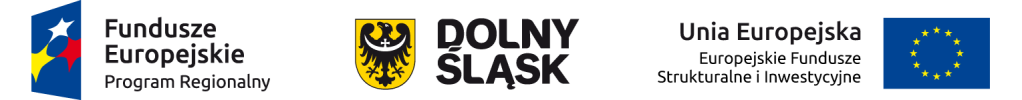 Uczestnicy projektu w Działaniu 10.2 cd.
Placówka systemu oświaty prowadząca kształcenie ogólne – placówka w rozumieniu art. 2 pkt 7 i 8 Prawa Oświatowego.

art. 2 pkt 7:
młodzieżowe ośrodki wychowawcze, młodzieżowe ośrodki socjoterapii, specjalne ośrodki szkolno-wychowawcze oraz specjalne ośrodki wychowawcze dla dzieci i młodzieży wymagających stosowania specjalnej organizacji nauki, metod pracy i wychowania, a także ośrodki rewalidacyjno-wychowawcze umożliwiające dzieciom i młodzieży, o których mowa w art. 36 ust. 17 (dzieci i młodzież upośledzone umysłowo w stopniu głębokim uczestniczące w zajęciach rewalidacyjno-wychowawczych), a także dzieciom i młodzieży z niepełnosprawnościami sprzężonymi, z których jedną z niepełnosprawności jest niepełnosprawność intelektualna, realizację odpowiednio obowiązku, o którym mowa w art. 31 ust. 4 (przygotowanie przedszkolne), obowiązku szkolnego i obowiązku nauki;
art. 2 pkt 8:
placówki zapewniające opiekę i wychowanie uczniom w okresie pobierania nauki poza miejscem stałego zamieszkania;
11
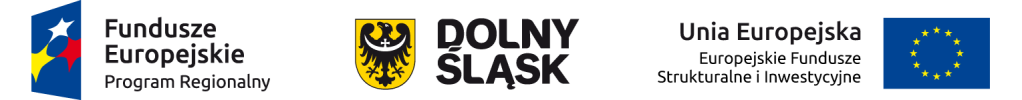 Kryteria dostępu czyli podstawowe warunki do spełnienia
1. Kryterium liczby wniosków

Czy dany podmiot występuje maksymalnie w 4 projektach złożonych w danym naborze jako samodzielny Wnioskodawca, lider i Partner w projekcie?

Zadaniem kryterium jest wyeliminowanie ryzyka powielania się wsparcia skierowanego do tej samej grupy docelowej. Kryterium zostanie zweryfikowane na podstawie rejestru złożonych wniosków prowadzonego przez Instytucję Organizującą Konkurs. W przypadku występowania danego podmiotu jako Wnioskodawca, lider i Partner w więcej niż czterech projektach złożonych w danym naborze, Instytucja Organizująca Konkurs odrzuca wszystkie złożone projekty w odpowiedzi na konkurs, w związku z niespełnieniem przez Wnioskodawcę lub Partnera kryterium. W przypadku wycofania projektu przed zakończeniem naboru Wnioskodawca ma prawo złożyć kolejny.

Tak/Nie (odrzucenie wniosku)
12
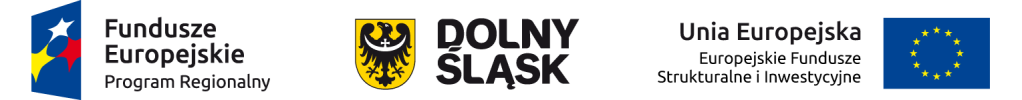 Kryteria dostępu czyli podstawowe warunki do spełnienia
2. Kryterium biura projektu

Czy Wnioskodawca (lider) w okresie realizacji projektu posiada siedzibę lub będzie prowadził biuro projektu na terenie województwa dolnośląskiego? 

Realizacja projektu przez beneficjentów prowadzących działalność na terenie województwa dolnośląskiego lub posiadających biuro projektu na terenie województwa dolnośląskiego jest uzasadniona regionalnym/lokalnym charakterem wsparcia oraz pozytywnie wpłynie na efektywność realizacji projektu. Posiadanie biura projektu na terenie województwa dolnośląskiego ma na celu umożliwienie dostępu do pełnej dokumentacji wdrażanego projektu oraz zapewnienie uczestnikom projektu możliwości osobistego kontaktu z kadrą projektu.  Kryterium zostanie zweryfikowane na podstawie zapisów we wniosku o dofinansowanie projektu. Fakt posiadania siedziby na terenie województwa dolnośląskiego zostanie zweryfikowany na podstawie części 2.8 wniosku o dofinansowanie. W przypadku braku posiadania przez Wnioskodawcę (lidera) siedziby na terenie woj. dolnośląskiego, Wnioskodawca jest zobowiązany wpisać do treści wniosku oświadczenie, że będzie prowadził biuro projektu na terenie województwa dolnośląskiego. Brak w/w oświadczenia skutkować będzie niespełnieniem kryterium.

Tak/Nie (odrzucenie wniosku)
Dopuszcza się jednokrotne skierowanie projektu do poprawy/uzupełnienia w zakresie skutkującym jego spełnieniem. Niespełnienie kryterium po wezwaniu do uzupełnienia/ poprawy skutkuje jego odrzuceniem.
13
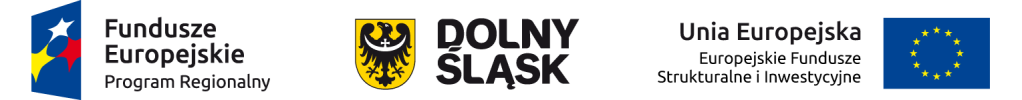 Kryteria dostępu czyli podstawowe warunki do spełnienia
3. Kryterium efektywności wsparcia

Czy dana szkoła lub placówka systemu oświaty występuje/jest objęta wsparciem w maksymalnie jednym projekcie złożonym w danym naborze?

Zadaniem kryterium jest wyeliminowanie ryzyka powielania się wsparcia skierowanego do tej samej grupy docelowej oraz zapewnienie udziału organu prowadzącego w planowanie i nadzorowanie działań edukacyjnych prowadzonych w danej szkole lub placówce w sposób efektywny. Kryterium zostanie zweryfikowane na podstawie treści wniosków o dofinansowanie oraz bazy projektów i szkół objętych wsparciem w ramach danego naboru sporządzonej po zakończeniu naboru przez Instytucję Organizującą Konkurs na podstawie złożonych wniosków. W przypadku występowania danej szkoły lub placówki systemu oświaty w więcej niż jednym projekcie, w którym Wnioskodawcą lub Partnerem jest jej organ prowadzący (kryterium dostępu nr 4),  Instytucja Organizująca Konkurs odrzuca wszystkie projekty złożone w odpowiedzi na konkurs, w których dana szkoła lub placówka została objęta wsparciem. W przypadku projektów, które nie spełniają kryterium dostępu nr 4 (organ prowadzący) kryterium jest oceniane jako „nie dotyczy”.

Tak/Nie/Nie dotyczy
14
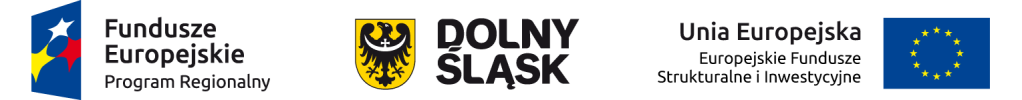 Kryteria dostępu czyli podstawowe warunki do spełnienia
4. Kryterium formy wsparcia

Czy Wnioskodawcą lub Partnerem jest organ prowadzący szkołę/szkoły objętą/objęte wsparciem w ramach projektu?
 
Zadaniem kryterium jest zapewnienie, że wsparcie dla uczniów i nauczycieli będzie realizowane co najmniej w partnerstwie z organem prowadzącym szkołę objętą wsparciem. Realizacja projektów przy zaangażowaniu organu prowadzącego zwiększy efektywność wsparcia. Kryterium będzie weryfikowane na podstawie wniosku o dofinansowanie.

Tak/Nie (odrzucenie wniosku)
15
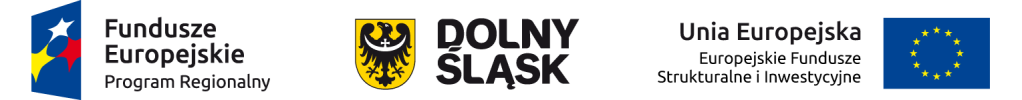 Kryteria dostępu czyli podstawowe warunki do spełnienia
5. Kryterium formy wsparcia

Czy w treści wniosku zostało zawarte oświadczenie wskazujące, że przeprowadzono Diagnozę potrzeb edukacyjnych, która została zatwierdzona przez organ prowadzący, a zaplanowane działania w projekcie odpowiadają na potrzeby w niej zidentyfikowane?
 
Wprowadzenie kryterium ma na celu wybór projektów, w ramach których będą realizowane działania projektowe odpowiadające indywidualnie zdiagnozowanemu zapotrzebowaniu szkół lub placówek systemu oświaty z uwzględnieniem indywidualnych potrzeb rozwojowych i edukacyjnych oraz możliwości psychofizycznych uczniów objętych wsparciem. Diagnoza, o której mowa w kryterium uwzględnia planowane zmiany w zakresie reformy systemu oświaty oraz ewentualne działania dostosowujące wsparcie zaplanowane w ramach projektu. Kryterium dotyczy wszystkich typów projektów. Kryterium zostanie zweryfikowane na podstawie oświadczenia zawartego w załączniku do wniosku o dofinansowanie. W przypadku, gdy w treści wniosku zawarto pełną treść oświadczenia zgodną z załącznikiem, kryterium zostaje uznane za spełnione.


Tak/Nie (odrzucenie wniosku)
Dopuszcza się jednokrotne skierowanie projektu do poprawy/uzupełnienia w zakresie skutkującym jego spełnieniem. Niespełnienie kryterium po wezwaniu do uzupełnienia/ poprawy skutkuje jego odrzuceniem.
16
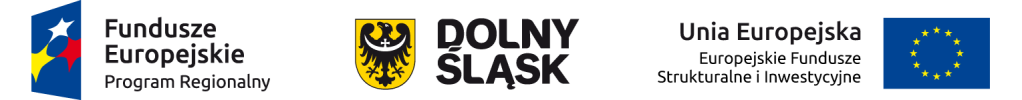 Kryteria dostępu czyli podstawowe warunki do spełnienia
6. Kryterium formy wsparcia

Czy w przypadku gdy projekt obejmuje działania polegające na:

	a) wyposażeniu szkolnych pracowni w narzędzia do nauczania przedmiotów przyrodniczych lub 	matematyki i/lub
	b) wyposażeniu szkół lub placówek systemu oświaty w pomoce dydaktyczne oraz narzędzia TIK 	niezbędne 	do realizacji programów nauczania w szkołach lub placówkach systemu oświaty, w 	tym zapewnienie odpowiedniej infrastruktury sieciowo-usługowej i/lub
	c) doposażeniu szkół lub placówek systemu oświaty w pomoce dydaktyczne oraz specjalistyczny 	sprzęt do rozpoznawania potrzeb rozwojowych, edukacyjnych i możliwości psychofizycznych 	oraz wspomagania rozwoju i prowadzenia terapii uczniów ze specjalnymi potrzebami 	edukacyjnymi, a także podręczniki szkolne i materiały dydaktyczne dostosowane do potrzeb 	uczniów z niepełnosprawnością,

w treści wniosku zostało zawarte oświadczenie wskazujące, że przeprowadzona Diagnoza potrzeb edukacyjnych zawiera wnioski z przeprowadzonego spisu inwentarza oraz oceny stanu technicznego posiadanego wyposażenia?
 
Wprowadzenie kryterium ma na celu wybór projektów, w ramach których będą realizowane działania projektowe z zakresu doposażenia i wyposażania szkół w pomoce dydaktyczne, narzędzia, infrastrukturę, sprzęt, podręczniki szkolne i materiały dydaktyczne odpowiadające indywidualnie zdiagnozowanemu zapotrzebowaniu szkół lub placówek systemu oświaty z uwzględnieniem analizy posiadanych zasobów. Kryterium nie dotyczy projektów nie zakładających działań związanych z doposażeniem i wyposażaniem szkół. Kryterium zostanie zweryfikowane na podstawie oświadczenia zawartego w załączniku do wniosku o dofinansowanie. W przypadku, gdy w treści wniosku zawarto pełną treść oświadczenia zgodną z załącznikiem, kryterium zostaje uznane za spełnione.


Tak/Nie (odrzucenie wniosku) / Nie dotyczy
Dopuszcza się jednokrotne skierowanie projektu do poprawy/uzupełnienia w zakresie skutkującym jego spełnieniem. Niespełnienie kryterium po wezwaniu do uzupełnienia/ poprawy skutkuje jego odrzuceniem.
17
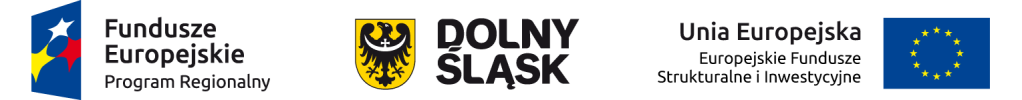 Diagnoza potrzeb edukacyjnych
Załącznik nr 4 do Regulaminu konkursu
powinna dotyczyć szkoły/szkół lub placówki/placówek systemu oświaty podlegającej/podlegających pod dany organ prowadzący, planowanej/planowanych do objęcia wsparciem w projekcie; 
powinna uwzględniać indywidualne potrzeby rozwojowe i edukacyjne oraz możliwości psychofizyczne uczniów objętych wsparciem;
powinna być przygotowana i przeprowadzona przez szkołę, placówkę systemu oświaty lub inny podmiot prowadzący działalność o charakterze edukacyjnym lub badawczym; 
można korzystać ze wsparcia instytucji systemu wspomagania pracy szkół tj. placówki doskonalenia nauczycieli, poradni psychologiczno-pedagogicznych, biblioteki pedagogicznej; 
powinna być zatwierdzona przez organ prowadzący przed złożeniem wniosku o dofinansowanie; 
nie jest załączana do wniosku o dofinansowanie; 
najważniejsze wnioski z Diagnozy powinny zostać zawarte w treści wniosku o dofinansowanie;
powinna uwzględniać w Diagnozie  reformę oświaty i ewentualnie plany dotyczące reorganizacji sieci szkół;
18
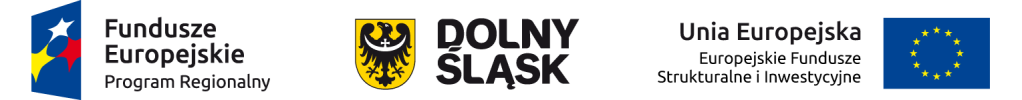 Kryteria formalne – 11 kryteriówszczegółowo opisane w Załączniku nr 1 Weryfikowane na zasadzie Tak/Nie/Nie dotyczy
19
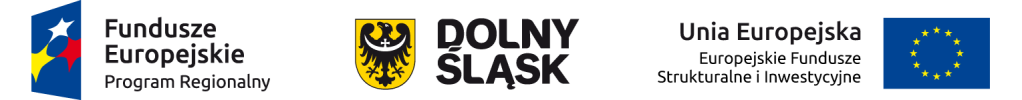 Kryteria formalne cd.
20
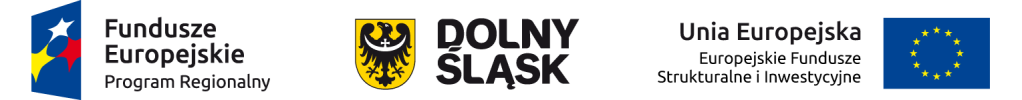 Kryteria formalne cd.
21
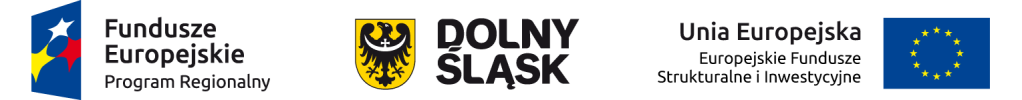 Czy wybór partnerów został dokonany w sposób prawidłowy, to znaczy:
 czy wybór partnerów został dokonany przed złożeniem wniosku o dofinansowanie,
czy prawidłowo przeprowadzono postępowanie, o którym mowa w art. 33 ust. 2 ustawy z dnia 11 lipca 2014 r. o zasadach realizacji programów w zakresie polityki spójności finansowanych w perspektywie finansowej 2014–2020 (podmiot sektora finansów publicznych gdy wybiera partnera spoza sektora finansów publicznych musi dokonać wyboru partnera z zachowaniem zasady przejrzystości i równego traktowania)

ogłoszenie otwartego naboru na stronie z 21-dniowym terminem, 
uwzględnienie zgodności działania Partnera z celami partnerstwa, wkładu Partnera w realizację celu partnerstwa, doświadczenia Partnera, 
podanie informacji publicznej o wyborze Partnera,
dokonanie wyboru partnera przed złożeniem wniosku o dofinansowanie.

UWAGA! 
Ocena kryterium polega m.in. na weryfikacji załączników do wniosku o dofinansowanie
Do wniosku o dofinansowanie należy załączyć dokumenty potwierdzające:
wybór partnera przed złożeniem wniosku o dofinansowanie (dotyczy wszystkich projektów partnerskich)
dokonanie postępowania o którym mowa w art. 33 ustawy wdrożeniowej (dotyczy podmiotów sektora finansów publicznych wybierających partnerów spoza sektora)

Tak / Nie/ Nie dotyczy (dopuszcza się jednokrotne skierowanie projektu do poprawy/uzupełnienia)
22
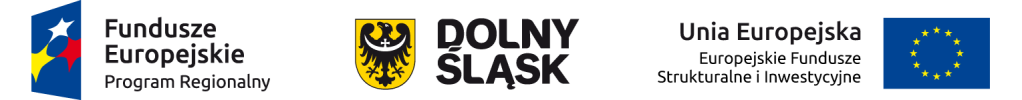 Kryteria formalne cd.
23
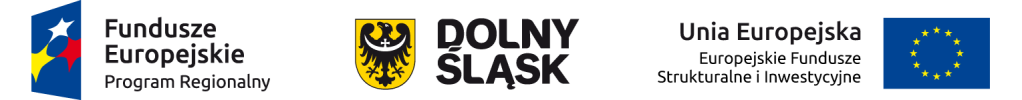 Kryteria formalne cd.
24
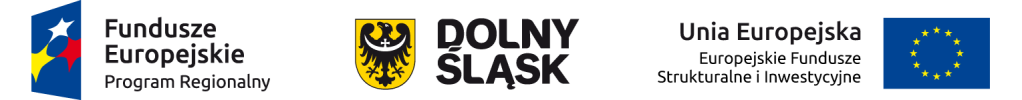 Kryteria formalne cd.
25
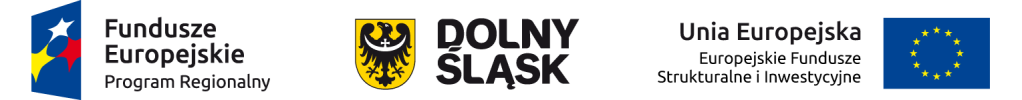 Kryteria merytoryczne – 11 kryteriówszczegółowo opisane w Załączniku nr 1 punktowane lub tak/nie
26
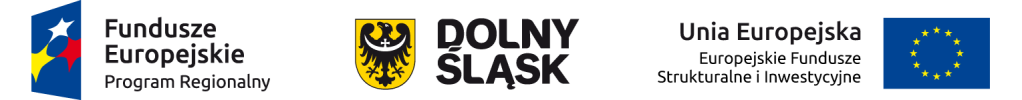 Kryteria merytoryczne cd.
27
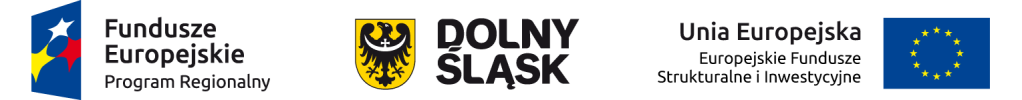 Kryteria merytoryczne cd.
28
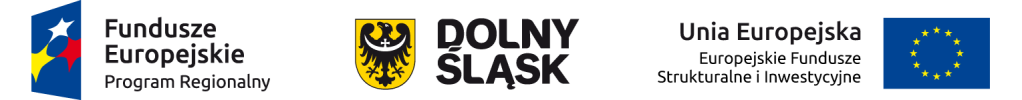 Kryteria merytoryczne cd.
29
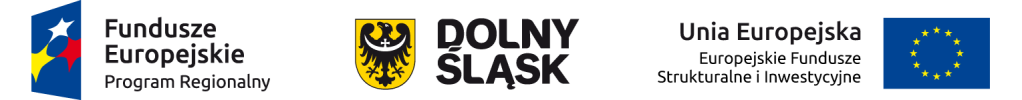 Kryteria merytoryczne cd.
30
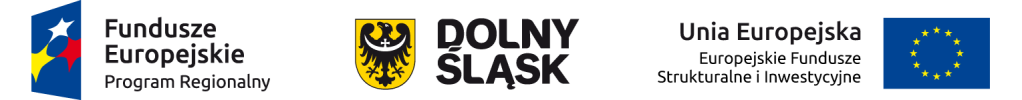 Kryteria merytoryczne cd.
31
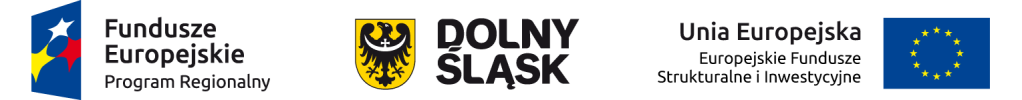 Kryteria horyzontalne – 4 kryteriaszczegółowo opisane w Załączniku nr 1 i Regulaminie konkursu Rozdział 8
32
[Speaker Notes: Zasada zrównoważonego rozwoju oznacza, iż rozwój gospodarczy i cywilizacyjny nie powinien odbywać się kosztem wyczerpywania zasobów nieodnawialnych i niszczenia środowiska. Obecna generacja powinna zaspokajać swoje aspiracje rozwojowe bez naruszania zdolności do zaspokajania potrzeb i aspiracji rozwojowych przyszłych pokoleń. Kryterium zrównoważonego rozwoju powinno być w szczególności spełniane w kontekście wzajemnego rozwoju gospodarczego, społecznego i ochrony środowiska naturalnego, ze względu na to, że rozwój obu tych dziedzin pociąga za sobą zmiany w naturalnym otoczeniu człowieka.]
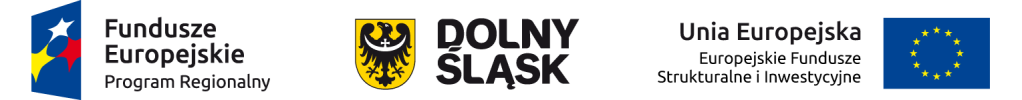 Kryteria horyzontalne cd.
33
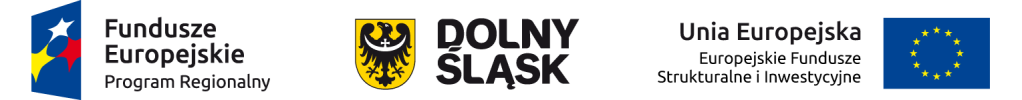 Wskaźniki w ramach Działania 10.2
Instrukcja dotycząca doboru wskaźników została opisana w Załączniku nr 2 do Regulaminu konkursu

Wyróżniamy następujące rodzaje wskaźników:
Wskaźniki programowe (wskaźniki produktu i wskaźniki rezultatu bezpośredniego) 
– określone w RPO, wybierane z listy rozwijanej, obligatoryjne
Wskaźniki horyzontalne 
– określone w tzw. liście WLWK (Wspólne Lista Wskaźników Kluczowych), wybierane z listy rozwijanej, obligatoryjne 
Wskaźniki projektowe 
– określane samodzielnie przez Wnioskodawcę, nieobligatoryjne
34
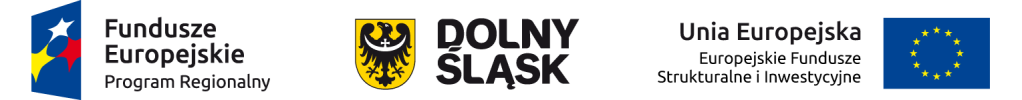 Wskaźniki programowe – 6 wskaźników produktu
35
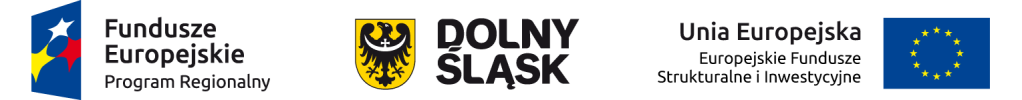 Wskaźniki programowe – 6 wskaźników produktu cd.
36
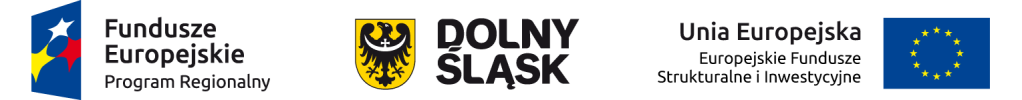 Wskaźniki programowe – 6 wskaźników produktu cd.
37
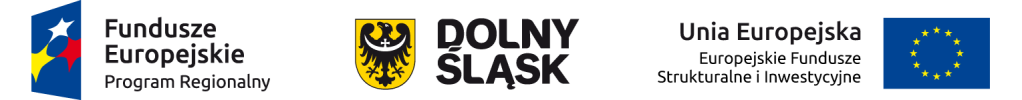 Wskaźniki programowe – 4 wskaźniki rezultatu bezpośredniego
38
[Speaker Notes: Fakt nabycia kompetencji (przez uczniów i nauczycieli) odbywa się w oparciu o jednolite kryteria wypracowane na poziomie krajowym w ramach następujących etapów: 
a) ETAP I – Zakres – zdefiniowanie w ramach wniosku o dofinansowanie lub w regulaminie konkursu grupy docelowej do objęcia wsparciem oraz wybranie obszaru interwencji EFS, który będzie poddany ocenie, 
b) ETAP II – Wzorzec – zdefiniowanie we wniosku o dofinansowanie lub w regulaminie konkursu standardu wymagań, tj. efektów uczenia się, które osiągną uczestnicy w wyniku przeprowadzonych działań projektowych, 
c) ETAP III – Ocena – przeprowadzenie weryfikacji na podstawie opracowanych kryteriów oceny po zakończeniu wsparcia udzielanego danej osobie, 
d) ETAP IV – Porównanie – porównanie uzyskanych wyników etapu III (ocena) z przyjętymi wymaganiami (określonymi na etapie II efektami uczenia się) po zakończeniu wsparcia udzielanego danej osobie. 
Kompetencja to wyodrębniony zestaw efektów uczenia się / kształcenia. Opis kompetencji zawiera jasno określone warunki, które powinien spełniać uczestnik projektu ubiegający się o nabycie kompetencji, tj. wyczerpującą informację o efektach uczenia się dla danej kompetencji oraz kryteria i metody ich weryfikacji. Wykazywać należy wyłącznie kompetencje osiągnięte w wyniku interwencji Europejskiego Funduszu Społecznego.]
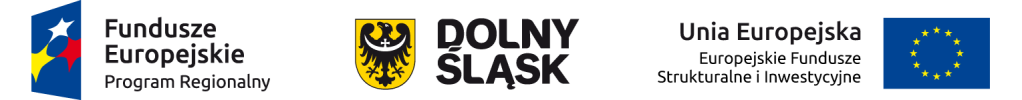 Wskaźniki programowe – 4 wskaźniki rezultatu bezpośredniego cd.
39
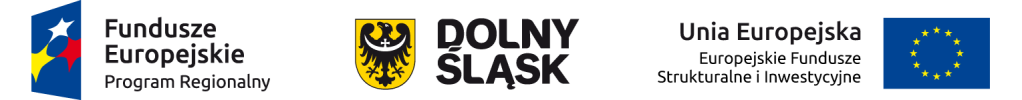 Wskaźniki horyzontalne – 4 wskaźniki horyzontalne
40
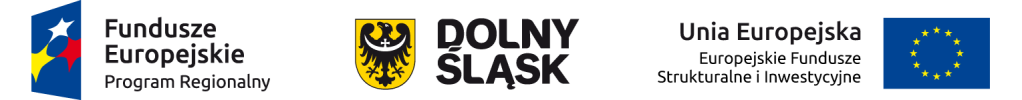 Wskaźniki horyzontalne – 4 wskaźniki horyzontalne cd.
41
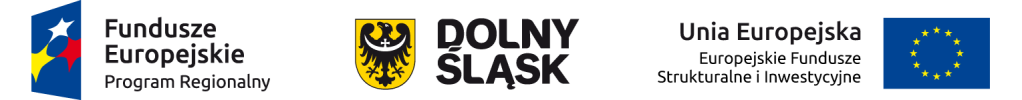 Wskaźniki horyzontalne – 4 wskaźniki horyzontalne cd.
42
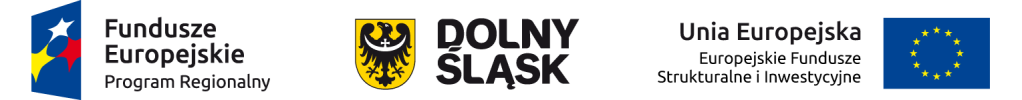 Wskaźniki projektowe
Wnioskodawca może samodzielnie określić inne, dodatkowe wskaźniki specyficzne dla danego projektu, o ile będzie to niezbędne dla prawidłowej realizacji projektu. 

Wskaźniki projektowe dla projektu muszą nosić inne nazwy niż ww. wskaźniki programowe (wskaźniki produktu i wskaźniki rezultatu) i mieć inną definicję wskaźnika.

Dla wszystkich wskaźników uwzględnionych we wniosku o dofinansowanie należy określić wartości bazowe (czyli przed rozpoczęciem realizacji projektu) oraz wartości docelowe, których osiągnięcie będzie uznane za zrealizowanie celu projektu.
43
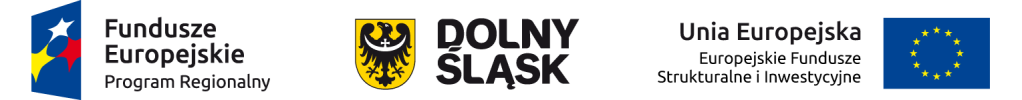 Przedmiot konkursu
Typy projektów:

10.2.A. Kształtowanie kompetencji kluczowych oraz umiejętności uniwersalnych niezbędnych na rynku pracy.

10.2.B. Tworzenie w szkołach warunków do nauczania eksperymentalnego.

10.2.C. Realizacja programów pomocy stypendialnej dla uczniów szczególnie uzdolnionych ze szczególnym uwzględnieniem uczniów o specjalnych potrzebach edukacyjnych (m.in. uczniowie z niepełnosprawnościami, uczniowie zagrożeni przedwczesnym kończeniem nauki).

10.2.D. Wsparcie w zakresie indywidualizacji pracy z uczniem ze specjalnymi potrzebami rozwojowymi i edukacyjnymi, w tym wsparcie ucznia młodszego przy jego przechodzeniu na kolejny etap kształcenia.

10.2.E. Doradztwo i opieka psychologiczno-pedagogiczna dla uczniów, ze szczególnym uwzględnieniem problematyki ucznia o specjalnych potrzebach rozwojowych i edukacyjnych (m.in. uczniowie z niepełnosprawnościami, uczniowie uzdolnieni, zagrożeni przedwczesnym kończeniem nauki).
44
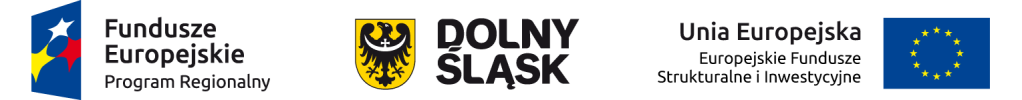 Przedmiot konkursu cd.
10.2.F. Rozszerzenie oferty szkół o zagadnienia związane z poradnictwem i doradztwem edukacyjno-zawodowym.

10.2.G. Szkolenie, doradztwo oraz inne formy podwyższania kwalifikacji w celu doskonalenia umiejętności, kompetencji lub kwalifikacji nauczycieli i pracowników pedagogicznych pod kątem kompetencji kluczowych oraz umiejętności uniwersalnych niezbędnych na rynku pracy uczniów, nauczania eksperymentalnego oraz metod zindywidualizowanego podejścia do ucznia.

10.2.H. Szkolenie, doradztwo oraz inne formy podwyższania kwalifikacji w celu doskonalenia umiejętności, kompetencji lub kwalifikacji nauczycieli i pracowników pedagogicznych pod kątem wykorzystania narzędzi wspierających pomoc psychologiczno-pedagogiczną na każdym etapie edukacyjnym, ze szczególnym uwzględnieniem problematyki ucznia o szczególnych potrzebach rozwojowych i edukacyjnych (m.in. uczniów z niepełnosprawnościami, uczniów uzdolnionych, zagrożonych przedwczesnym kończeniem nauki).
45
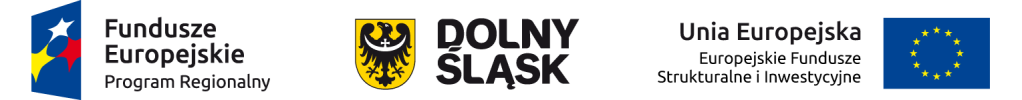 Przedmiot konkursu – Załącznik nr 4 Standardy realizacji form wsparcia
8 typów projektów od A do H

Każdy typ projektu ma określone formy wsparcia

Następujące typy nie mogą wystąpić samodzielnie:

10.2.C pomoc stypendialna

10.2 G doskonalenie nauczycieli w zakresie kompetencji kluczowych i umiejętności uniwersalnych, nauczania eksperymentalnego, metod indywidualizacji nauczania

10.2.H doskonalenie nauczycieli w zakresie pomocy psychologiczno-pedagogicznej

Uwaga! Wsparcie dla nauczycieli i pracowników pedagogicznych zawsze stanowi wsparcie uzupełniające dla wsparcia skierowanego bezpośrednio do uczniów

Uwaga! Wsparcie w zakresie doposażenia zawsze stanowi wsparcie uzupełniające dla zajęć skierowanych bezpośrednio do uczniów
46
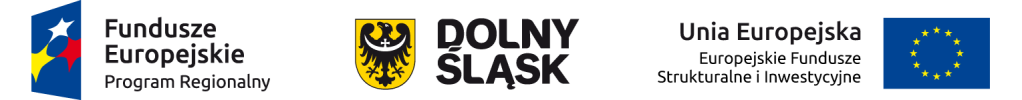 Przedmiot konkursu – Załącznik nr 4 Standardy realizacji form wsparcia
Podstawowa zasada dla wszystkich typów projektów i form wsparcia:

Wszystkie działania zaplanowane w projekcie muszą stanowić uzupełnienie/rozszerzenie/wartość dodaną w stosunku do działań prowadzonych w szkole w okresie 12 miesięcy poprzedzających złożenie wniosku o dofinansowanie.

Deklaracja w powyższym zakresie - wpisana w treść wniosku o dofinansowanie.

„Skala działań prowadzonych przed rozpoczęciem realizacji projektu przez szkoły placówki systemu oświaty (nakłady środków na ich realizację) nie może ulec zmniejszeniu w stosunku do skali działań (nakładów) prowadzonych przez szkoły lub placówki systemu oświaty w okresie 12 miesięcy poprzedzających złożenie wniosku o dofinansowanie projektu (średniomiesięcznie)” 

Projekty EFS nie mają na celu zastępowania finansowania dotychczasowej działalności szkół.

Przykład: w szkole w roku szkolnym 2016/2017 prowadzono zajęcia pozalekcyjne z szachów w wymiarze 1 godziny tygodniowo. Z diagnozy wynika potrzeba zwiększenia liczby zajęć do 3 godzin tygodniowo ponieważ zajęcia wyraźnie przyczyniają się do rozwoju kompetencji kluczowych. W ramach projektu można zaplanować realizację 2 dodatkowych godzin tygodniowo z szachów przy jednoczesnym zachowaniu pierwszej godziny tygodniowo zajęć z szachów, tak aby łączna liczba godzin zajęć z szachów tygodniowo wynosiła 3 godziny. 

Przy analizie skali działań szkoły można pominąć działania prowadzone dzięki programom rządowym oraz realizowanych w ramach RPO WD (np. poprzednie konkursy 10.2)
47
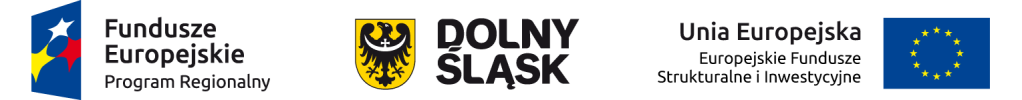 TYP 10.2.A – Kompetencje kluczowe
10.2.A. Kształtowanie kompetencji kluczowych oraz umiejętności uniwersalnych niezbędnych na rynku pracy.

Kompetencje kluczowe i umiejętności uniwersalne niezbędne na rynku pracy:				
umiejętności matematyczno-przyrodnicze, 
umiejętności posługiwania się językami obcymi,
TIK, 
umiejętności rozumienia (ang. literacy), 
kreatywność, 
innowacyjność, 
przedsiębiorczość, 
krytyczne myślenie, 
rozwiązywanie problemów, 
umiejętność uczenia się, 
umiejętność pracy zespołowej w kontekście środowiska pracy.
48
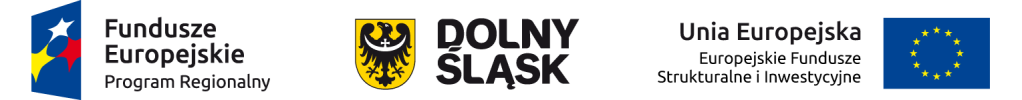 TYP 10.2.A
Formy wsparcia czyli co można realizować?

projekty edukacyjne;
dodatkowe zajęcia dydaktyczno-wyrównawczych dla uczniów mających trudności w spełnianiu wymagań edukacyjnych, wynikających z podstawy programowej;
różne formy zajęć rozwijających uzdolnienia; 
nowe formy i programy nauczania; 
zajęcia w klasach o nowatorskich rozwiązaniach programowych, organizacyjnych lub metodycznych; 
kółka zainteresowań, warsztaty, laboratoria; 
nawiązywać współpracę z otoczeniem społeczno-gospodarczym szkoły w celu osiągnięcia założonych celów edukacyjnych; 
wykorzystywać narzędzia, metody lub formy pracy wypracowane w ramach projektów, w tym pozytywnie zwalidowanych produktów projektów innowacyjnych, zrealizowanych w latach 2007-2013 w ramach PO KL; 
zajęcia pozalekcyjne lub pozaszkolne; 
zakup wyposażenia: pomocy dydaktycznych, narzędzi TIK, infrastruktury sieciowo-usługowej niezbędnej do realizacji programów nauczania;
kształtowanie kompetencji cyfrowych.
49
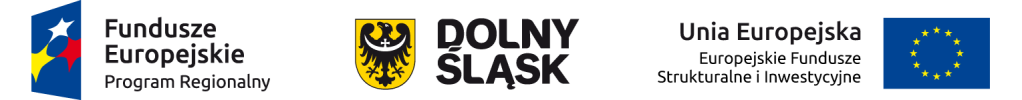 TYP 10.2.A – projekty edukacyjne
Projekt edukacyjny jako forma działalności dydaktyczno-wychowawczej - indywidualne lub zespołowe, planowe działanie uczniów mające na celu rozwiązanie konkretnego problemu, z zastosowaniem różnorodnych metod. Projekt edukacyjny jest realizowany pod opieką nauczyciela i obejmuje następujące działania (dostosowane do możliwości osób z nich korzystających): 
a) wybranie tematu projektu edukacyjnego; 
b) określenie celów projektu edukacyjnego i zaplanowanie etapów jego realizacji; 
c) wykonanie zaplanowanych działań; 
d) przedstawienie rezultatów projektu edukacyjnego.

Zakres tematyczny – może wykraczać poza treści nauczania określone w podstawie programowej.

Interdyscyplinarność - łączący wiadomości i umiejętności z różnych dziedzin.
50
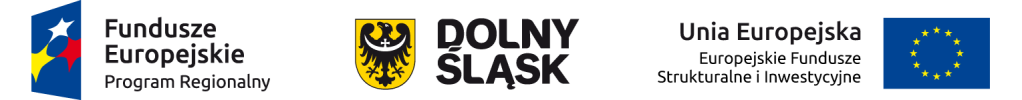 TYP 10.2.A – wyposażenie w TIK
Wyposażenie w pomoce dydaktyczne, narzędzia TIK, infrastrukturę sieciowo-usługową niezbędne do realizacji programów nauczania:

może być realizowane jedynie jako wsparcie uzupełniające do działań skierowanych do uczniów;

można korzystać z katalogu pt. „Wykaz pomocy dydaktycznych, narzędzi TIK oraz urządzeń sieciowych” ze strony: http://efs.men.gov.pl/ (katalog ma charakter otwarty i pomocniczy);

można zakwalifikować koszty związane z dostosowaniem lub adaptacją pomieszczeń na potrzeby pracowni szkolnych, wynikających m. in. z konieczności montażu zakupionego wyposażenia oraz zagwarantowania bezpiecznego ich użytkowania; 

maksymalna wartość wydatków na zakup pomocy dydaktycznych, narzędzi TIK, urządzeń sieciowych może wynosić maksymalnie:
	a) dla szkół lub placówek systemu oświaty do 300 uczniów – 140 000 zł
	b) dla szkół lub placówek systemu oświaty od 301 uczniów – 200 000 zł
51
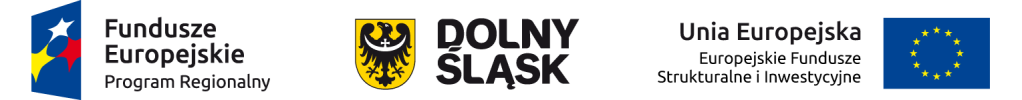 TYP 10.2.A – warunki wyposażania w TIK
Przy planowaniu wyposażenia szkoły w pomoce dydaktyczne, narzędzia TIK, infrastrukturę sieciowo-usługową, należy oświadczyć we wniosku o dofinansowanie, że szkoła osiągnie wszystkie funkcjonalności, o których mowa w Załączniku nr 4:
(do 6 mcy od zakończenia realizacji projektu):

jeden lub dwa zestawy komputerów (stacjonarnych, przenośnych lub innych urządzeń mobilnych o funkcjach komputera) + w przypadku zestawów mobilnych: urządzenia do ładowania i zarządzania sprzętem mobilnym + system operacyjny + oprogramowanie biurowe + oprogramowanie antywirusowe + oprogramowanie antykradzieżowe + oprogramowanie zabezpieczające urządzenia sieciowe;
wydzielone miejsce (jedno lub dwa) do potrzeb funkcjonowania zestawów komputerowych z bezprzewodowym dostępem do Internetu;
co najmniej jedno miejsce, w którym uczniowie mogą korzystać z Internetu pomiędzy lekcjami lub w czasie wolnym;
stały dostęp do Internetu;
w miejscach korzystania ze sprzętu komputerowego jest możliwość prezentowania treści za pomocą urządzeń do projekcji obrazu i dźwięku bez konieczności każdorazowego dostosowywania warunków światła i układu ławek;
sprzęt komputerowy może być wykorzystywany indywidualnie przez nauczycieli do prowadzenia zajęć edukacyjnych z wykorzystaniem TIK;
52
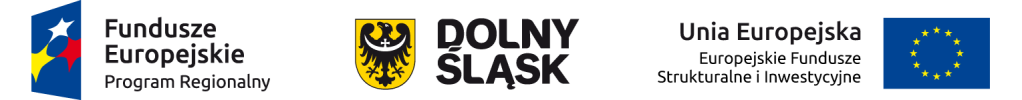 TYP 10.2.A – sieci komputerowe lub bezprzewodowe
Tworzenie wewnątrzszkolnych sieci komputerowych lub bezprzewodowych może obejmować:

projekty techniczne w zakresie instalacji sieci i urządzeń niezbędnych do stworzenia wewnątrzszkolnych sieci komputerowych lub bezprzewodowych;  

zakup urządzeń sieciowych w ramach infrastruktury sieciowo-usługowej i wykonanie instalacji sieci zgodnie z opracowaną dokumentacją; 

usługi administrowania zakupionym w ramach projektu sprzętem i urządzeniami przez okres nie dłuższy niż okres trwania projektu.
53
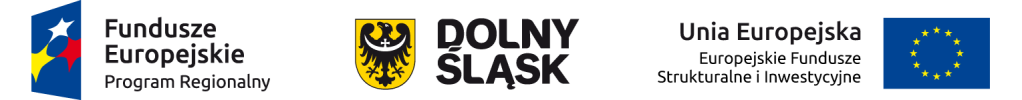 TYP 10.2.A – wsparcie w zakresie TIK a OSE
Rekomendacja IOK:

wspierać szkoły lub placówki, które zostały objęte wsparciem w ramach Programu Operacyjnego Polska Cyfrowa lub mają przepustowość umożliwiającą funkcjonowanie w ramach Ogólnopolskiej Sieci Edukacyjnej

celem zakupów narzędzi TIK oraz działań w zakresie kształtowania kompetencji cyfrowych uczniów/nauczycieli powinno być włączenie szkoły lub placówki w system OSE
54
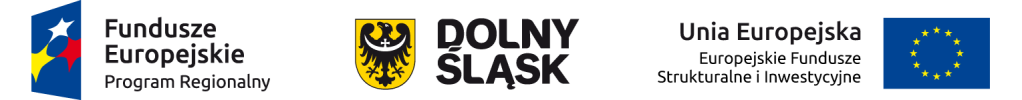 TYP 10.2.B – Nauczanie eksperymentalne
10.2.B. Tworzenie w szkołach warunków do nauczania eksperymentalnego poprzez:

	a) wyposażenie szkolnych pracowni w narzędzia do 	nauczania kompetencji matematyczno-przyrodniczych;

	b) kształtowanie i rozwijanie kompetencji matematyczno-	przyrodniczych
55
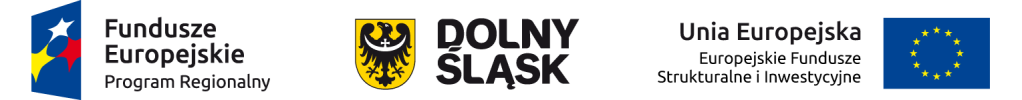 TYP 10.2.B – Nauczanie eksperymentalne
Warunki realizacji:

zajęcia dla uczniów + wyposażenie pracowni

zajęcia dla uczniów + doskonalenie nauczycieli (forma wsparcia z typu projektu 10.2.G)

zajęcia dla uczniów + oświadczenie we wniosku, że wyposażenie pracowni zostanie zrealizowane poza projektem (bądź pracownia jest już dostosowana)

zajęcia dla uczniów  + oświadczenie we wniosku, że doskonalenie nauczycieli zostanie zrealizowane poza projektem (bądź nauczyciele są już przeszkoleni)
56
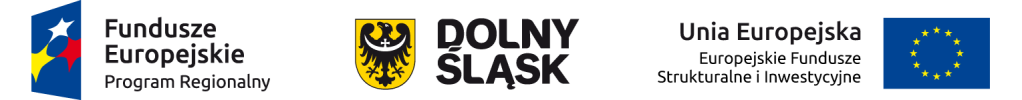 TYP 10.2.B – Wyposażenie pracowni przyrodniczych
może być zgodne z katalogiem wyposażenia pracowni przyrodniczych opracowanym przez MEN na stronie: http://efs.men.gov.pl;

katalog ma charakter otwarty i pomocniczy;

zakupione wyposażenie powinno być dostosowane do odpowiedniego etapu edukacyjnego i w przypadku szkół ponadgimnazjalnych i ponadpodstawowych do zakresu realizacji podstawy programowej kształcenia ogólnego w poszczególnych typach szkół (podstawowego lub rozszerzonego).
57
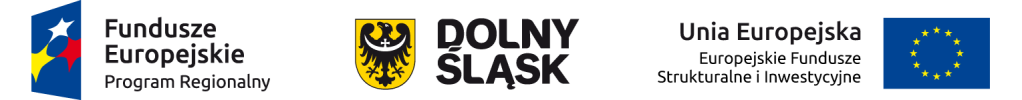 TYP 10.2.B – Wyposażenie pracowni matematyki
Standard wyposażenia pracowni matematyki:

	a) meble: szafy, szafki, tablice zwykłe i magnetyczne wraz z przyrządami, stojaki do przechowywania plansz itp.)

	b) sprzęt, w tym narzędzia TIK wraz z aplikacjami tematycznymi, niezbędne do przeprowadzenia zajęć, w 	np. wizualizer przestrzenny, komputer z projektorem i tablicą interaktywną.

	c) pomoce dydaktyczne takie jak:
		przyrządy do mierzenia długości: linijka, miara, koło metryczne itp.,
		przyrządy do nauki o zbiorach i okręgach: puzzle i układanki,
		przyrządy, zestawy do mierzenia jednostek i objętości: wagi, odważniki, klepsydry, cylindry, 		miarki objętości, termometry,
		przyrządy, zestawy do nauki ułamków: odcinki tablicowe - magnetyczne, ułamki 			magnetyczne z sortownikiem koła,
		przyrządy, zestawy do budowy brył przestrzennych i szkieletów brył,
		przezroczyste modele brył i przyrządy do ich demonstracji,
		anaglify – wizualizacja brył w przestrzeni,
		zestaw brył do mierzenia i porównywania objętości,
		zestaw do demonstracji jednostek pola i jednostek objętości,
		magnetyczne zestawy do prezentacji: pól wielokątów, twierdzenia Pitagorasa, twierdzenia 		Talesa, kątów 	wpisanych i środkowych itp.,
		matematyczne gry dydaktyczne i logiczne,
		programy komputerowe do nauki matematyki na określonym poziomie,
		zestawy tablicowe, plansze dydaktyczne do prezentacji poszczególnych zagadnień 			matematycznych w tym potęg, pierwiastków, algebry, geometrii, trygonometrii itd.,
		inne przyrządy: liczydło, kalkulatory, zbiory zadań konkursowych itp.
58
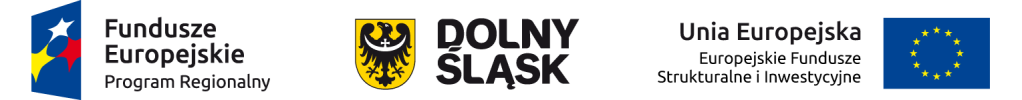 TYP 10.2.B – Kompetencje uczniów
Formy wsparcia w ramach kształtowania i rozwijanie kompetencji matematyczno-przyrodniczych uczniów:

projekty edukacyjne;
dodatkowe zajęcia dydaktyczno-wyrównawczych dla uczniów mających trudności w spełnianiu wymagań edukacyjnych, wynikających z podstawy programowej;
różne formy zajęć rozwijających uzdolnienia; 
nowe formy i programy nauczania; 
zajęcia w klasach o nowatorskich rozwiązaniach programowych, organizacyjnych lub metodycznych; 
kółka zainteresowań, warsztaty, laboratoria; 
nawiązywać współpracę z otoczeniem społeczno-gospodarczym szkoły w celu osiągnięcia założonych celów edukacyjnych; 
wykorzystywać narzędzia, metody lub formy pracy wypracowane w ramach projektów, w tym pozytywnie zwalidowanych produktów projektów innowacyjnych, zrealizowanych w latach 2007-2013 w ramach PO KL; 
zajęcia pozalekcyjne lub pozaszkolne;
59
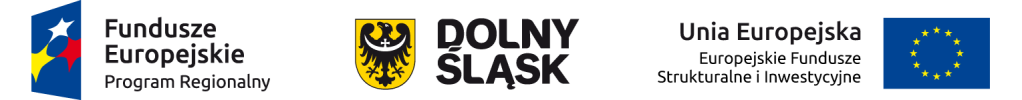 TYP 10.2.C – Pomoc stypendialna
10.2.C. 
Realizacja programów pomocy stypendialnej dla uczniów szczególnie uzdolnionych, ze szczególnym uwzględnieniem uczniów o specjalnych potrzebach edukacyjnych (m.in. uczniowie z niepełnosprawnościami, uczniowie zagrożeni przedwczesnym kończeniem nauki).
60
[Speaker Notes: Usunięto: w zakresie przedmiotów przyrodniczych, informatycznych, języków obcych nowożytnych, matematyki lub przedsiębiorczości]
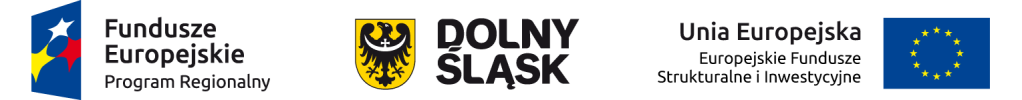 TYP 10.2.C – Regulamin pomocy stypendialnej
pomoc stypendialna jest udzielana przez szkołę lub placówkę systemu oświaty albo przez organ prowadzący

szkoła/placówka albo organ opracowuje Regulamin pomocy stypendialnej

w Regulaminie pomocy stypendialnej powinny być określone szczegółowe kryteria naboru uczniów
61
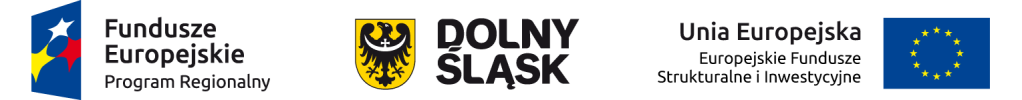 TYP 10.2.C – Uczeń szczególnie uzdolniony
Kryterium szczególnie uzdolnionych uczniów powinno obejmować co najmniej oceny klasyfikacyjne uzyskane przez uczniów z przynajmniej jednego spośród nauczanych przedmiotów szkolnych, rozwijających kompetencje kluczowe. 

Osiągnięcia w olimpiadach, konkursach lub turniejach mogą stanowić dodatkowe kryterium premiujące.
62
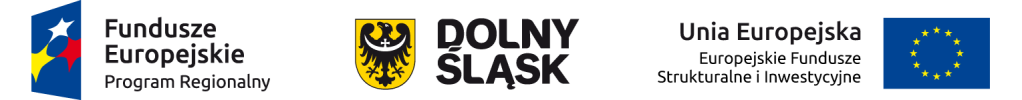 TYP 10.2.C – Zasady pomocy stypendialnej
max. 1000 zł brutto miesięcznie na jednego ucznia;
minimalny okres na jaki jest przyznawana pomoc stypendialna - 10 miesięcy;
uczeń objęty stypendium musi podlegać opiece dydaktycznej nauczyciela, pedagoga szkolnego albo doradcy zawodowego zatrudnionego w szkole lub placówce systemu oświaty ucznia.

Uwaga! W treści wniosku wskazać wprost, że będzie zapewniona opieka dydaktyczna ucznia objętego stypendium.
63
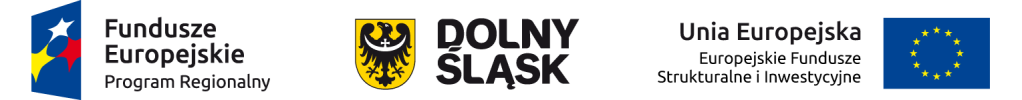 TYP 10.2.D – Indywidualizacja
10.2.D. Wsparcie w zakresie indywidualizacji pracy z uczniem ze specjalnymi potrzebami rozwojowymi i edukacyjnymi, w tym wsparcie ucznia młodszego przy jego przechodzeniu na kolejny etap kształcenia.

Specjalne potrzeby rozwojowe i edukacyjne – indywidualne potrzeby rozwojowe i edukacyjne uczniów, o których mowa w rozporządzeniu Ministra Edukacji Narodowej w sprawie zasad udzielania i organizacji pomocy psychologiczno-pedagogicznej w publicznych przedszkolach, szkołach i placówkach
Uczeń młodszy – uczeń klasy I i IV
64
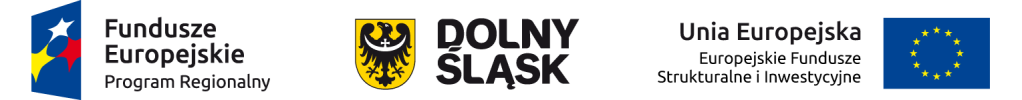 TYP 10.2.D – formy wsparcia
doposażenie szkół lub placówek systemu oświaty w pomoce dydaktyczne oraz specjalistyczny sprzęt do rozpoznawania potrzeb rozwojowych, edukacyjnych i możliwości psychofizycznych, kształcenia oraz wspomagania rozwoju i prowadzenia terapii uczniów ze specjalnymi potrzebami edukacyjnymi i rozwojowymi, a także podręczniki szkolne i materiały dydaktyczne dostosowane do potrzeb uczniów z niepełnosprawnością, 
wsparcie uczniów ze specjalnymi potrzebami rozwojowymi i edukacyjnymi, w tym uczniów młodszych w ramach zajęć uzupełniających ofertę szkoły lub placówki systemu oświaty.
65
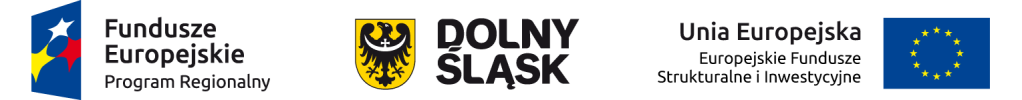 TYP 10.2.D – warunek zakupu doposażenia
Doposażenie 
(pomoce dydaktyczne, specjalistyczny sprzęt, podręczniki szkolne, materiały dydaktyczne)  
może być 
wsparciem uzupełniającym dla 
wsparcia skierowanego bezpośrednio do uczniów

zajęcia dla uczniów + doposażenie
66
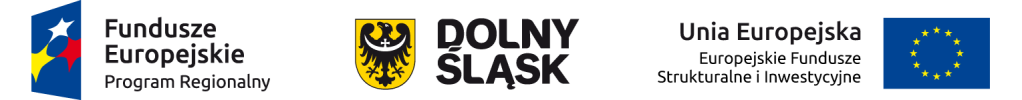 TYP 10.2.D – doposażenie
Wydatki kwalifikowalne m.in.:
pomoce dydaktyczne - materiały do prowadzenia diagnozy oraz działań ukierunkowanych na wspieranie edukacji włączającej, rozwijanie potencjału rozwojowego uczniów  oraz poprawę funkcjonowania uczniów, w szczególności w zakresie komunikowania się z innymi, uczenia się oraz kompetencji emocjonalno-społecznych;
specjalistyczny sprzęt, wspierający funkcjonowanie uczniów z niepełnosprawnością;
specjalistyczne oprogramowanie;
podręczniki szkolne i materiały dydaktyczne dostosowane do potrzeb uczniów z niepełnosprawnością;
67
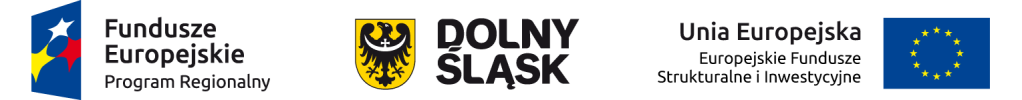 TYP 10.2.D – sposoby realizacji indywidualizacji
Wsparcie w zakresie indywidualizacji pracy może być realizowane na dwa sposoby:
Jako kompleksowe programy wspomagania szkół 
dla klas IV-VIII szkoły podstawowej (wyjątek: PWS dla uczniów z niepełnosprawnością – na każdym etapie)
3 formy wsparcia:
doposażenie
wsparcie uczniów
przygotowanie nauczycieli do prowadzenia procesu indywidualizacji pracy z uczniem (forma wsparcia z typu projektu 10.2.G)
2. Jako zajęcia uzupełniające ofertę szkoły (bezpośrednie wsparcie uczniów) 
na każdym etapie edukacyjnym
68
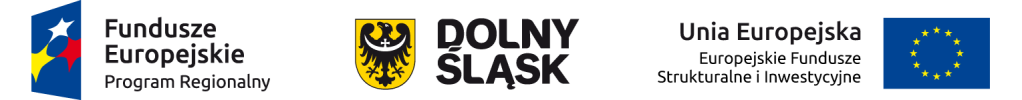 TYP 10.2.D – zajęcia uzupełniające ofertę
zajęcia specjalistyczne: korekcyjno–kompensacyjne, logopedyczne, socjoterapeutyczne i psychoedukacyjne oraz inne zajęcia o charakterze terapeutycznym; 
zajęcia dydaktyczno – wyrównawcze;
warsztaty; 
porady i konsultacje; 

Powyższe formy wsparcia powinny być realizowane 
we współpracy z rodzicami.

Zajęcia uzupełniające ofertę mogą być realizowane na każdym etapie edukacyjnym.
69
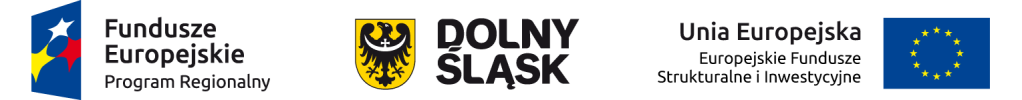 TYP 10.2.E – Doradztwo i opieka psychologiczno-pedagogiczna
10.2.E. 
Doradztwo i opieka psychologiczno-pedagogiczna dla uczniów, ze szczególnym uwzględnieniem problematyki ucznia o specjalnych potrzebach rozwojowych i edukacyjnych (m.in. uczniowie z niepełnosprawnościami, uczniowie uzdolnieni, zagrożeni przedwczesnym kończeniem nauki).

Pomoc psychologiczno-pedagogiczna powinna być realizowana zgodnie z Rozporządzeniami Ministra Edukacji Narodowej z 2013 r. i z 2017 r. w sprawie zasad udzielania i organizacji pomocy psychologiczno-pedagogicznej w publicznych przedszkolach, szkołach i placówkach.
70
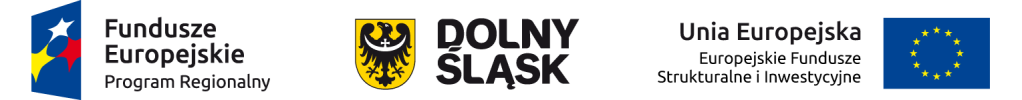 TYP 10.2.D i 10.2.E a uczniowie uzdolnieni
wsparcie uczniów zdolnych może odbywać się wyłącznie w celu kształtowania i rozwijania ich kompetencji kluczowych i umiejętności uniwersalnych niezbędnych na rynku pracy

	wsparcie uczniów zdolnych powinno być realizowane na zasadach określonych przy opisie form wsparcia w ramach typu 10.2.A lub w ramach pomocy stypendialnej w typie projektu 10.2.C
71
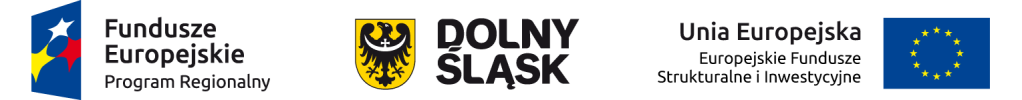 TYP 10.2.F – doradztwo edukacyjno-zawodowe
10.2.F. 
Rozszerzenie oferty szkół o zagadnienia związane z poradnictwem i doradztwem edukacyjno-zawodowym.
72
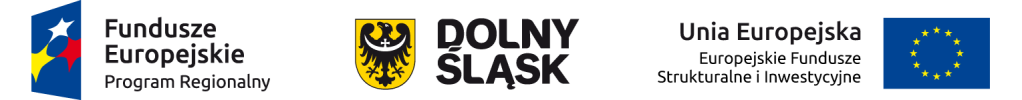 TYP 10.2.F – doradztwo edukacyjno-zawodowe
Wsparcie może obejmować:

a) uzyskiwanie kwalifikacji doradców edukacyjno -	zawodowych przez osoby realizujące zadania z zakresu doradztwa edukacyjno - zawodowego w szkołach	i placówkach, które nie posiadają kwalifikacji z tego zakresu oraz podnoszenie kwalifikacji doradców edukacyjno-zawodowych, realizujących zadania z zakresu doradztwa edukacyjno-zawodowego w szkołach; 

b) Tworzenie Punktów Informacji i Kariery (PIK); 

c) zewnętrzne wsparcie szkół w obszarze doradztwa edukacyjno- zawodowego.
73
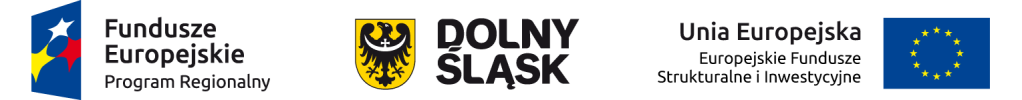 TYP 10.2.G – doskonalenie nauczycieli
10.2.G. 
	Doskonalenie umiejętności, kompetencji lub kwalifikacji nauczycieli i pracowników pedagogicznych pod kątem kompetencji kluczowych i umiejętności uniwersalnych niezbędnych na rynku pracy uczniów, nauczania eksperymentalnego oraz metod zindywidualizowanego podejścia do ucznia.
74
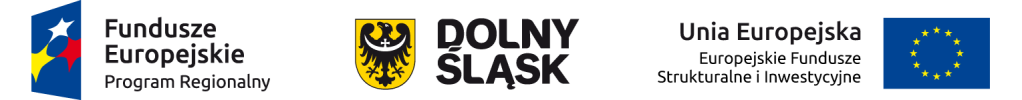 TYP 10.2.G – kompetencje cyfrowe nauczycieli
Podnoszenie kompetencji cyfrowych powinno obejmować:
a) obsługę urządzeń cyfrowych oraz sprzętu informatycznego zakupionego do szkół w ramach wsparcia EFS; 
b) wykorzystanie narzędzi cyfrowych w nauczaniu przedmiotowym, w tym wykorzystanie cyfrowych programów i aplikacji wspomagających nauczanie oraz dydaktycznych serwisów internetowych, również w trakcie zajęć prowadzonych z uczniami z niepełnosprawnościami oraz w kształceniu informatycznym; 
c) nowe metody kształcenia z wykorzystaniem narzędzi cyfrowych; 
d) edukację w zakresie bezpieczeństwa w cyberprzestrzeni oraz bezpiecznego korzystania ze sprzętu komputerowego;
75
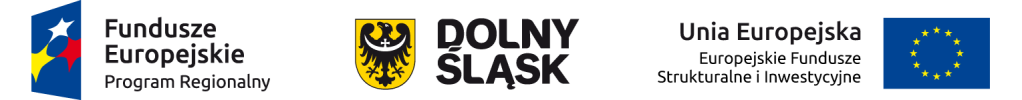 TYP 10.2.G – kompetencje cyfrowe nauczycieli cd.
e) wykorzystanie zasobów dydaktycznych dostępnych w Internecie; 
f) administrację wewnętrzną infrastrukturą sieciowo-usługową szkoły lub placówki systemu oświaty (komputerową i bezprzewodową); 
g) wykorzystanie w nauczaniu e-podręczników bądź e-zasobów/e-materiałów dydaktycznych;
76
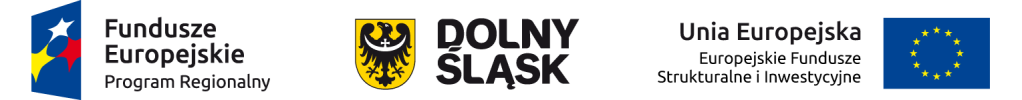 TYP 10.2.G – kompetencje z indywidualizacji nauczania
Przygotowanie nauczycieli do prowadzenia procesu indywidualizacji powinno:
przyczyniać się do poprawy kompetencji wychowawczych nauczycieli;
uwzględniać współpracę z rodzicami.
77
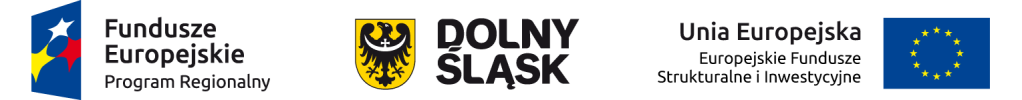 TYP 10.2.H – doskonalenie nauczycieli
10.2.H. 
Doskonalenie umiejętności, kompetencji lub kwalifikacji nauczycieli i pracowników pedagogicznych pod kątem wykorzystania narzędzi wspierających pomoc psychologiczno-pedagogiczną na każdym etapie edukacyjnym, ze szczególnym uwzględnieniem problematyki ucznia o szczególnych potrzebach rozwojowych i edukacyjnych (m.in. uczniów z niepełnosprawnościami, uczniów uzdolnionych, zagrożonych przedwczesnym kończeniem nauki).

Wsparcie powinno uwzględniać współpracę z rodzicami.
78
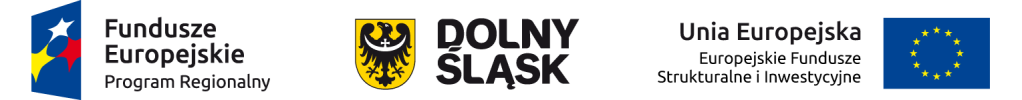 TYP 10.2.G i H – formy wsparcia
a) kursy i szkolenia doskonalące, studia podyplomowe;
b) wspieranie istniejących, budowanie nowych i moderowanie sieci współpracy i samokształcenia nauczycieli;
c) realizacja programów wspomagania;
d) staże i praktyki nauczycieli realizowane we współpracy z podmiotami z otoczenia szkoły lub placówki systemu oświaty;
e) wykorzystanie narzędzi, metod lub form pracy wypracowanych w ramach projektów, w tym pozytywnie zwalidowanych produktów projektów innowacyjnych, zrealizowanych w latach 2007-2013 w ramach PO KL;
79
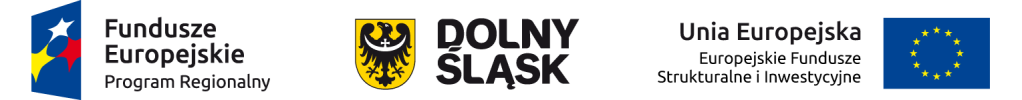 Cross-financing i zakup środków trwałych
Cross-financing może dotyczyć wyłącznie takich kategorii wydatków, bez których realizacja projektu nie byłaby możliwa, w szczególności w związku z zapewnieniem realizacji zasady równości szans, a zwłaszcza potrzeb osób z niepełnosprawnościami. 

Wydatki powinny wynikać z potrzeby realizacji danego projektu i stanowić logiczne uzupełnienie działań. Cross-financing powinien być bezpośrednio powiązany z głównymi zadaniami realizowanymi w ramach danego projektu. 
 
W przypadku projektów współfinansowanych z EFS cross-financing może dotyczyć wyłącznie:
a) zakupu nieruchomości;
b) zakupu infrastruktury, przy czym poprzez infrastrukturę rozumie się elementy nieprzenośne, na stałe przytwierdzone do nieruchomości, np. wykonanie podjazdu do budynku, zainstalowanie windy w budynku;
c) dostosowania lub adaptacji (prace remontowo-wykończeniowe) budynków i pomieszczeń.
80
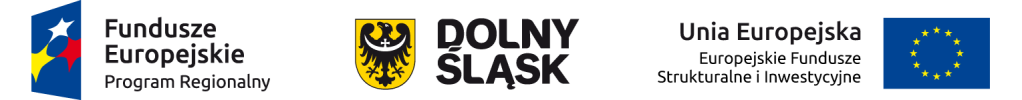 Limity
Wartość wydatków w ramach cross-financingu nie może stanowić więcej niż 10% finansowania unijnego na poziomie projektu. 

Wartość wydatków poniesionych na zakup środków trwałych o wartości jednostkowej równej i wyższej niż 3 500 PLN netto w ramach kosztów bezpośrednich projektu oraz wydatków w ramach cross-financingu nie może łącznie przekroczyć 10% wydatków projektu. 

W przypadku projektów, w których planuje się wyposażenie pracowni TIK oraz pracowni przedmiotowych, łączny limit wydatków związanych z zakupem środków trwałych nie może przekroczyć 30% wydatków projektu (włączając cross-financing).
81
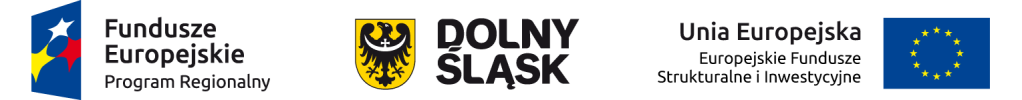 Klauzule społeczne w zamówieniach – szczegóły w Rozdziale 33 Regulaminu konkursu
Mają za zadanie uwzględniać aspekty społeczne przy udzielaniu zamówień tj. mają wyrównywać szanse w dostępie do zamówień dla podmiotów oraz osób w gorszej sytuacji;
Dotyczą zamówień udzielanych zarówno zgodnie z PZP jak i zasadą konkurencyjności;
Wymogi dotyczące klauzul społecznych dotyczą przeprowadzania zamówień na każdym etapie realizacji projektu, w tym również zamówień udzielanych przed podpisaniem umowy o dofinansowanie projektu.
Katalog zamówień, w ramach których istnieje obowiązek uwzględniania klauzul społecznych :
Usługi cateringowe.
Zamówienia materiałów informacyjno – promocyjnych lub usług poligraficznych.
Usługi sprzątania.
Przykłady stosowania klauzul społecznych są podane w Regulaminie konkursu w Rozdziale 33
82
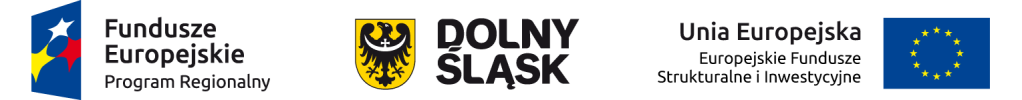 83
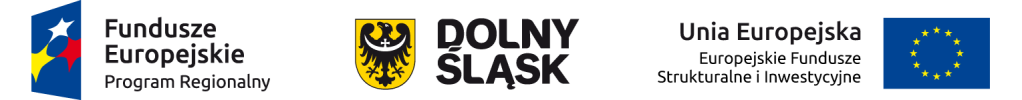 Orientacyjny termin rozstrzygnięcia konkursu
styczeń 2019 roku, w przypadku gdy ocenie podlegać będzie do 100 wniosków, 

luty 2019 roku, w przypadku gdy ocenie podlegać będzie powyżej 100 wniosków.
84
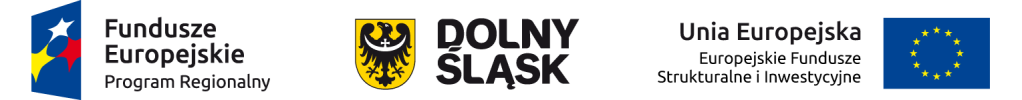 IOK udziela wyjaśnień w kwestiach dotyczących konkursów i odpowiedzi na zapytania indywidualne kierowane na adres poczty elektronicznej:
pife@dolnyslask.pl


Odpowiedzi na najczęściej zadawane pytania będą zamieszczane na stronie: www.rpo.dolnyslask.pl
85
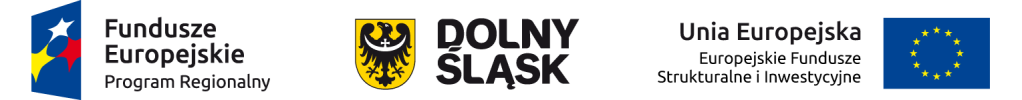 Urząd Marszałkowski Województwa Dolnośląskiego
Departament Funduszy Europejskich
Wydziała Zarządzania RPO


www.rpo.dolnyslask.pl      

Dziękuję za uwagę
86